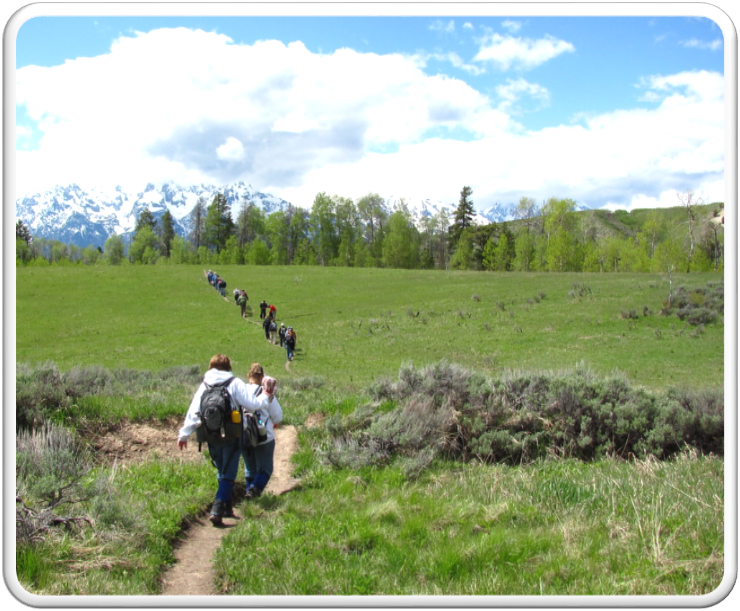 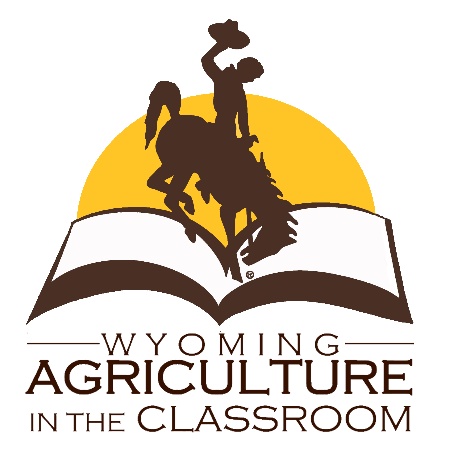 Outdoor Recreation & Tourism
2nd Grade
Lesson 6, Day 1 and 2: 
How to be a Steward?
[Speaker Notes: The name of the lesson is a link to the Wyoming Agriculture in the Classroom website where the lesson can be downloaded.]
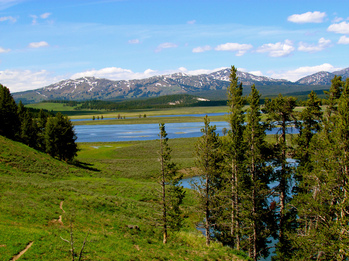 Today’s Challenge:

   Students will:

Identify what it takes to be a steward of Wyoming’s private and public lands.

Learn about professional jobs caring for Wyoming’s lands.
This Photo by Unknown Author is licensed under CC BY-SA
[Speaker Notes: This is the focus of today’s lesson.]
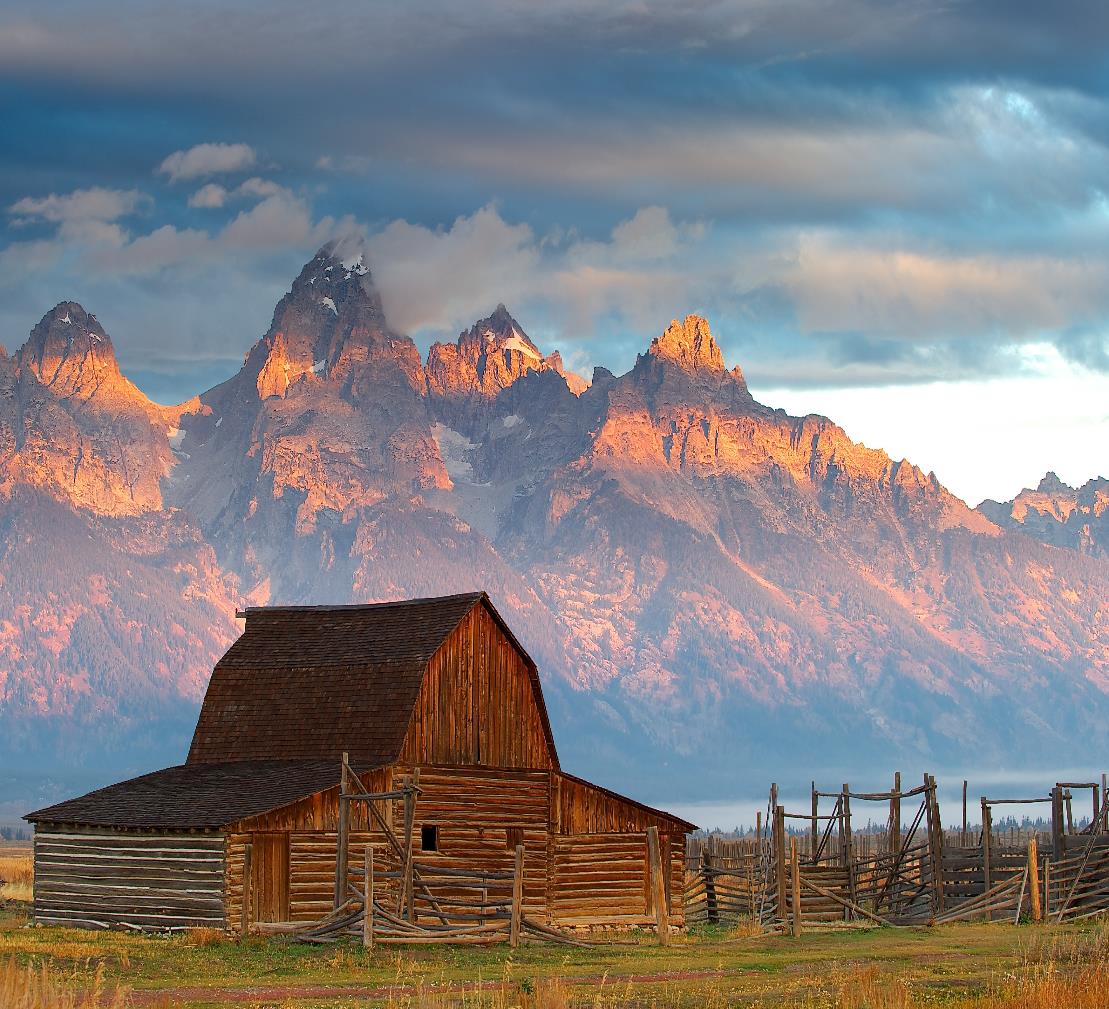 Vocabulary:
Stewardship - As Wyoming citizens, we are stewards entrusted with the responsible development, care, and use of our resources to benefit current and future generations.
This Photo by Unknown Author is licensed under CC BY-SA
[Speaker Notes: These are the new vocabulary words for this lesson.  You may need to adjust this list according to the needs of your students.]
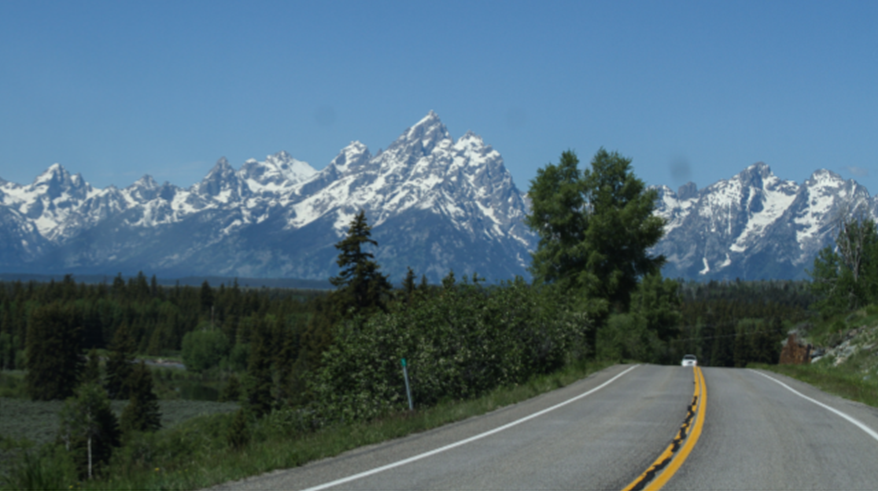 Highlights from our last lesson:

Think back on:

Yellowstone National Park

Types of terrains
[Speaker Notes: Look back on the previous lesson and review the key ideas.]
Day 1
Photo courtesy of C. Jacobs
Terrain Photos
What are the rules and laws for using Wyoming lands?
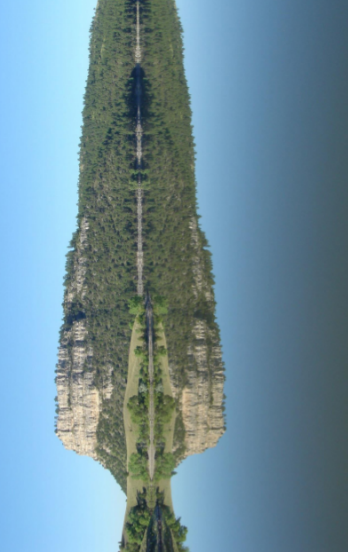 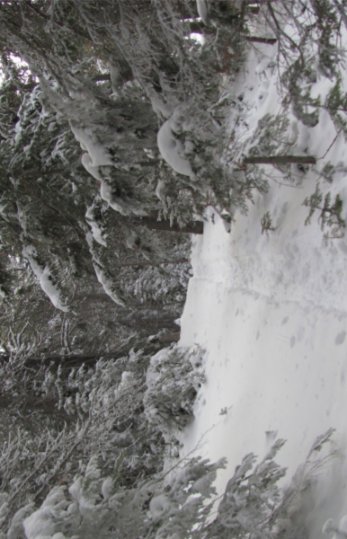 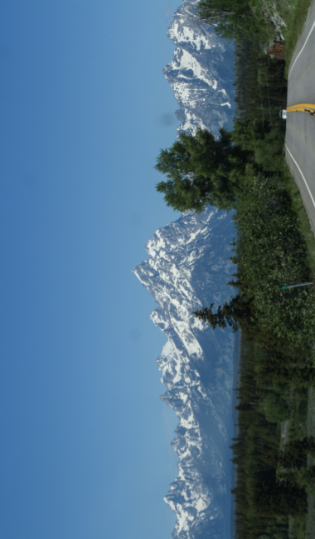 [Speaker Notes: Day 1/Procedure #1]
Park Signs Slideshow
These signs show the rules and laws that must be followed on public or private lands. 
		
Why do you think these signs were posted? 

Why are rules important?
[Speaker Notes: Day 1/Procedure #2
Slides 8-14 are from the PowerPoint. Use the lesson prompts to discuss each slide.]
Park Signs
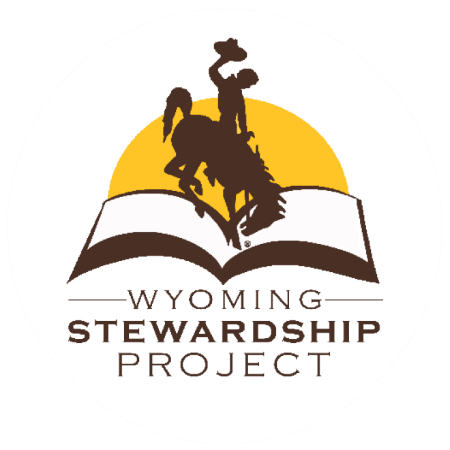 [Speaker Notes: Park Signs PowerPoint]
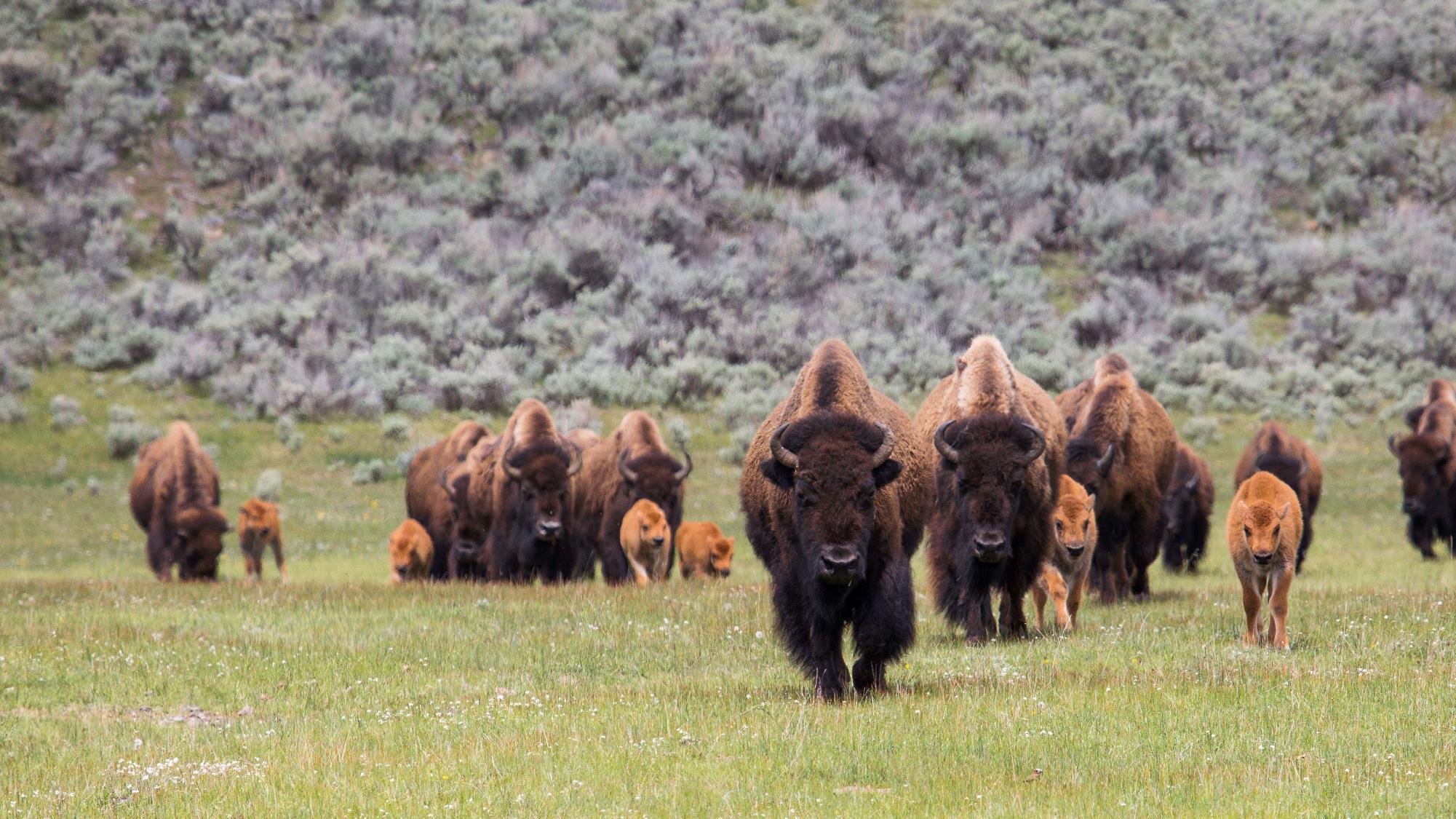 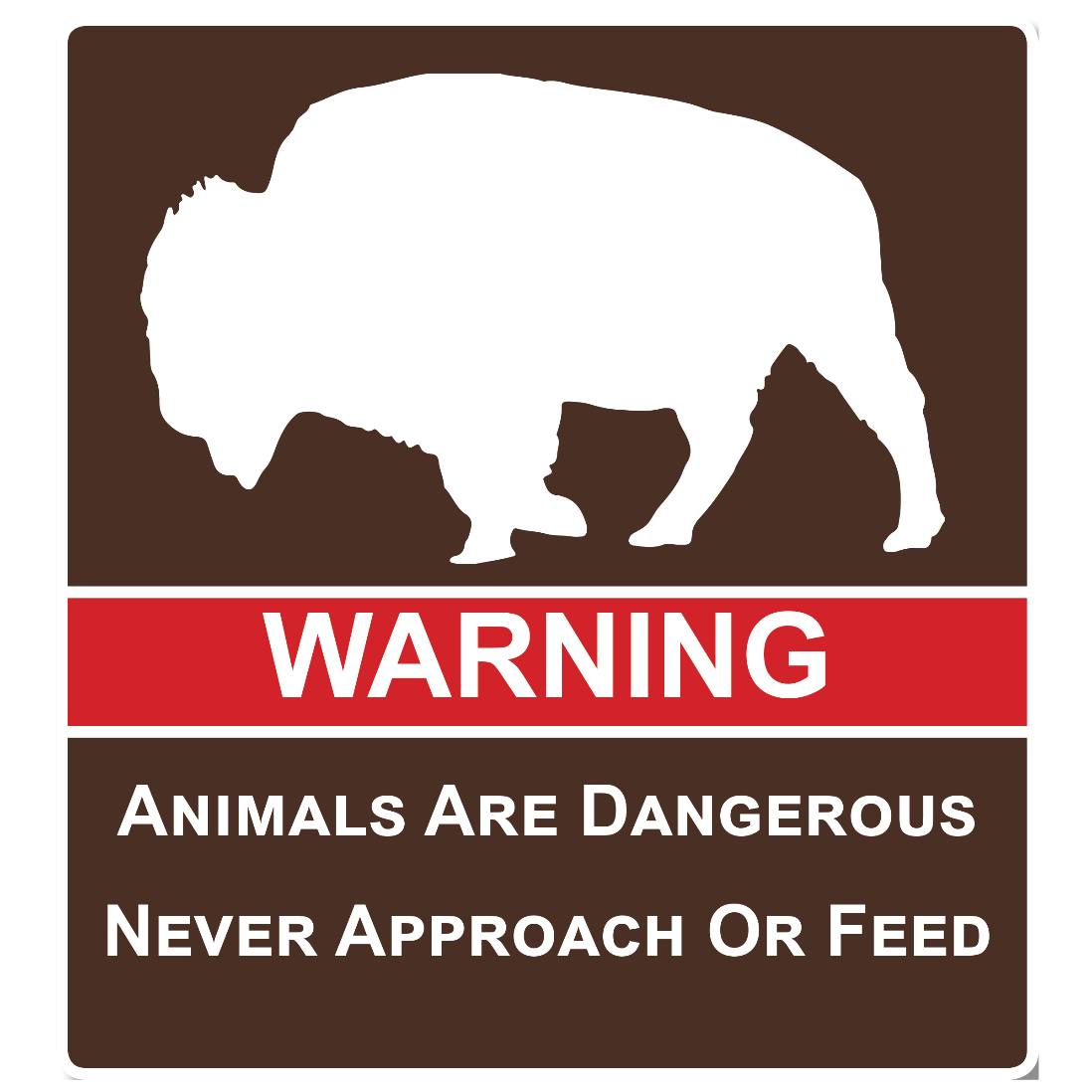 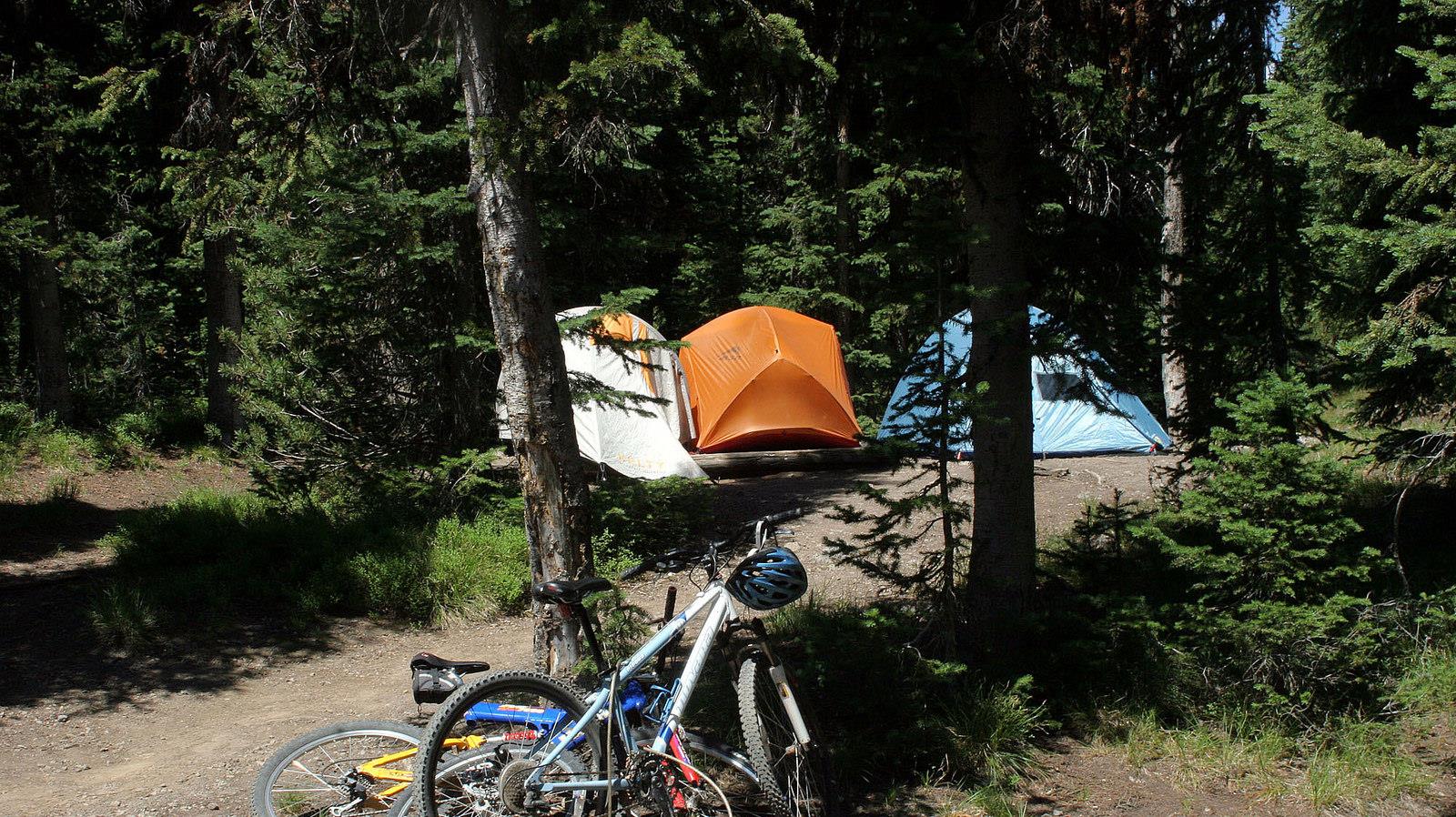 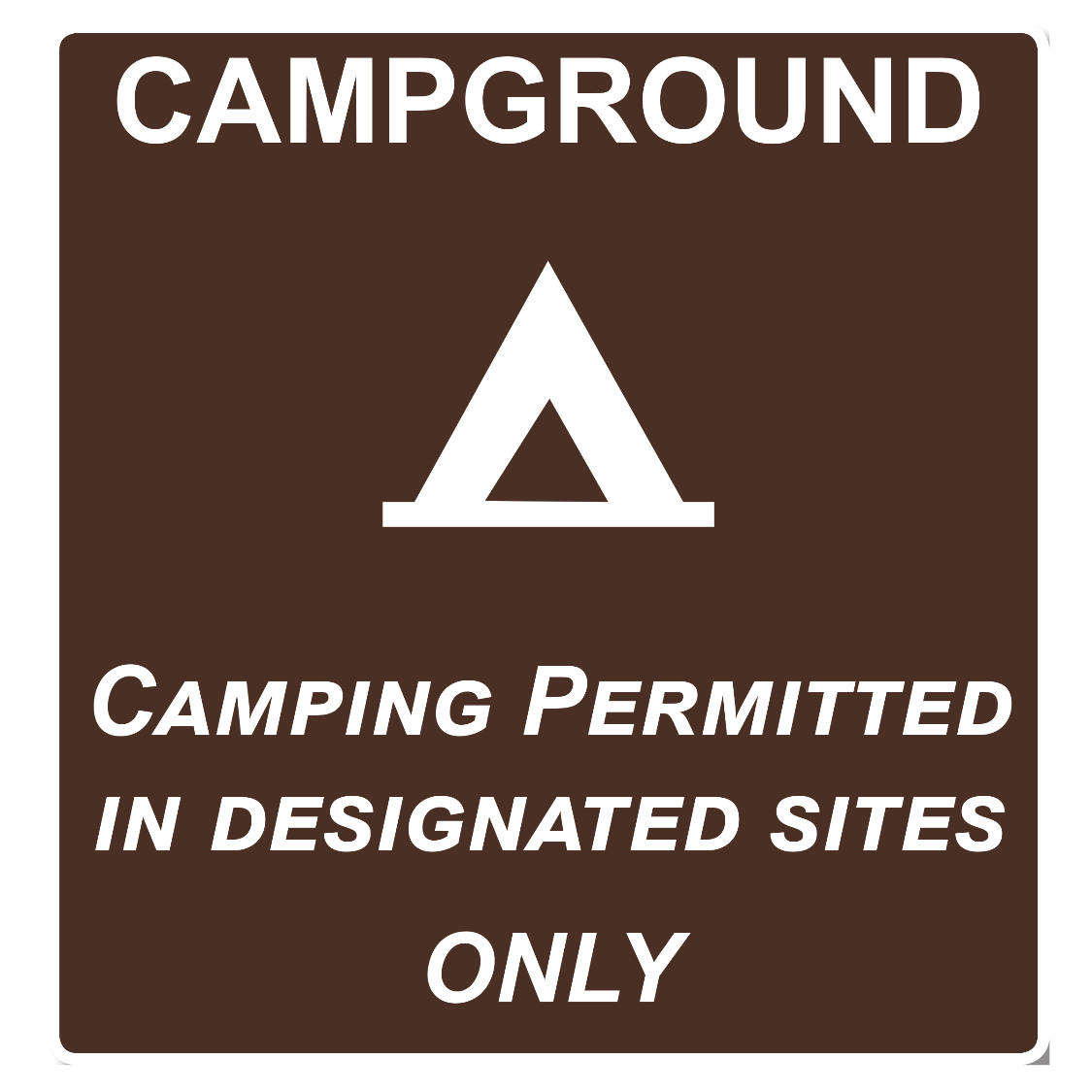 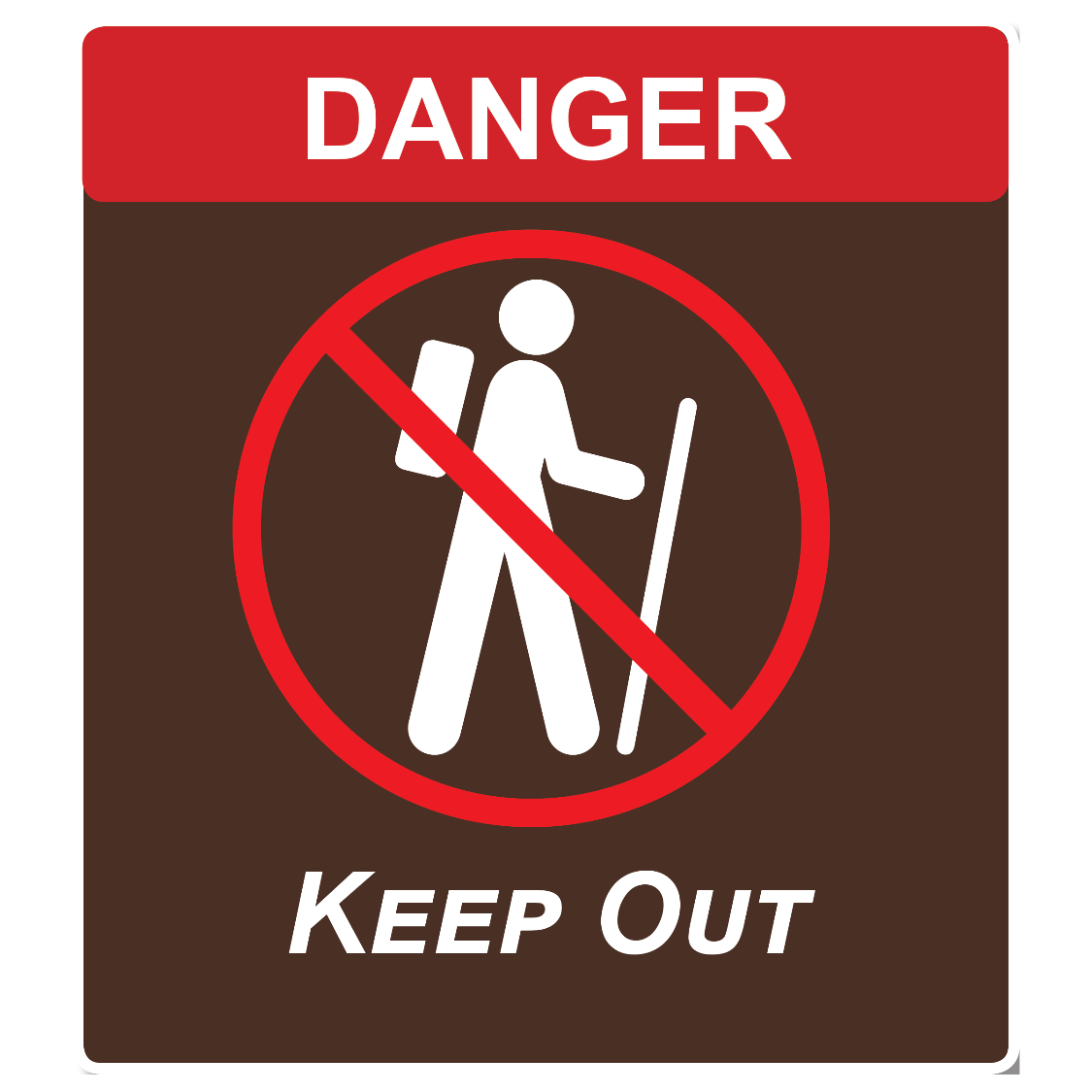 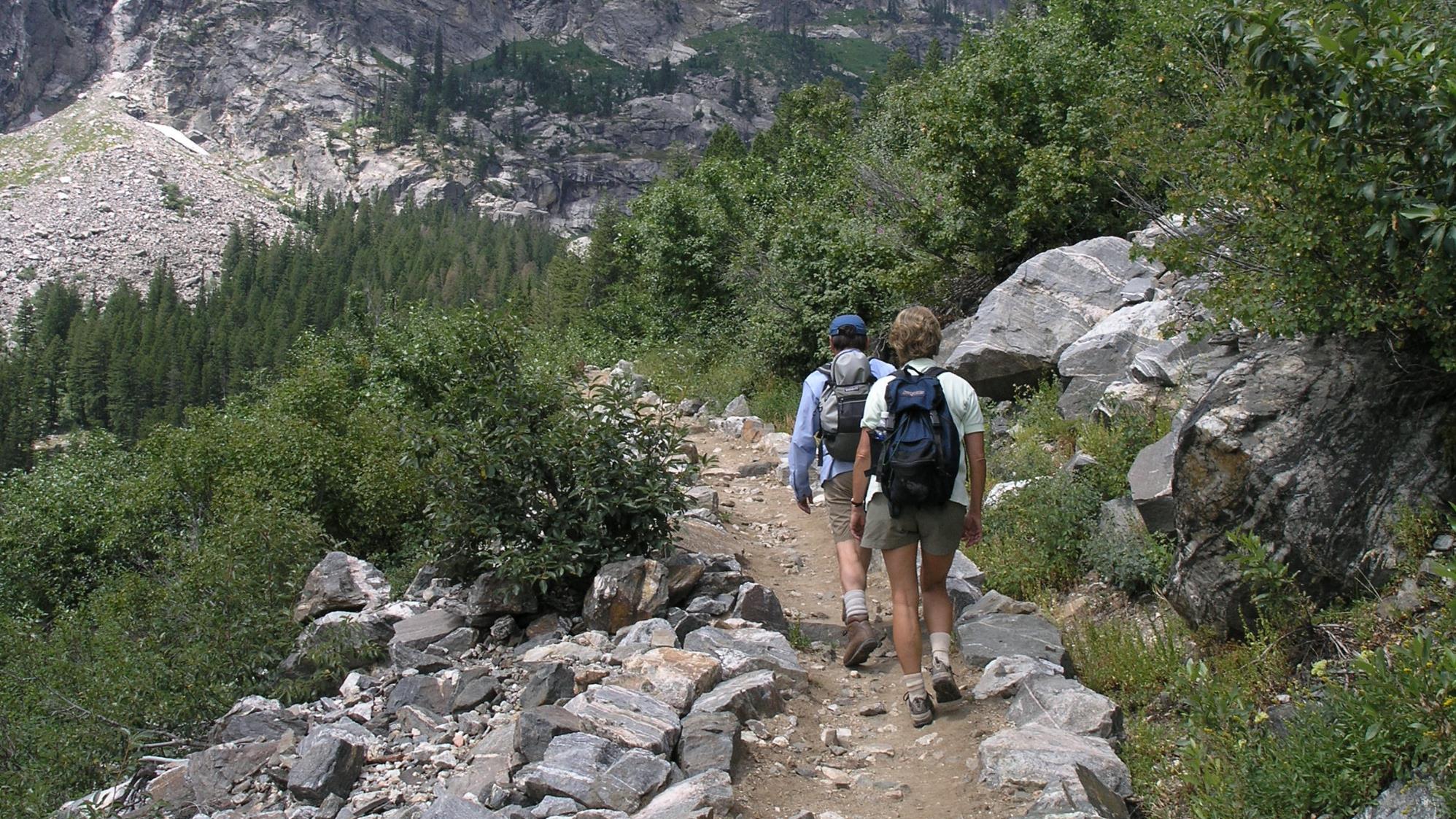 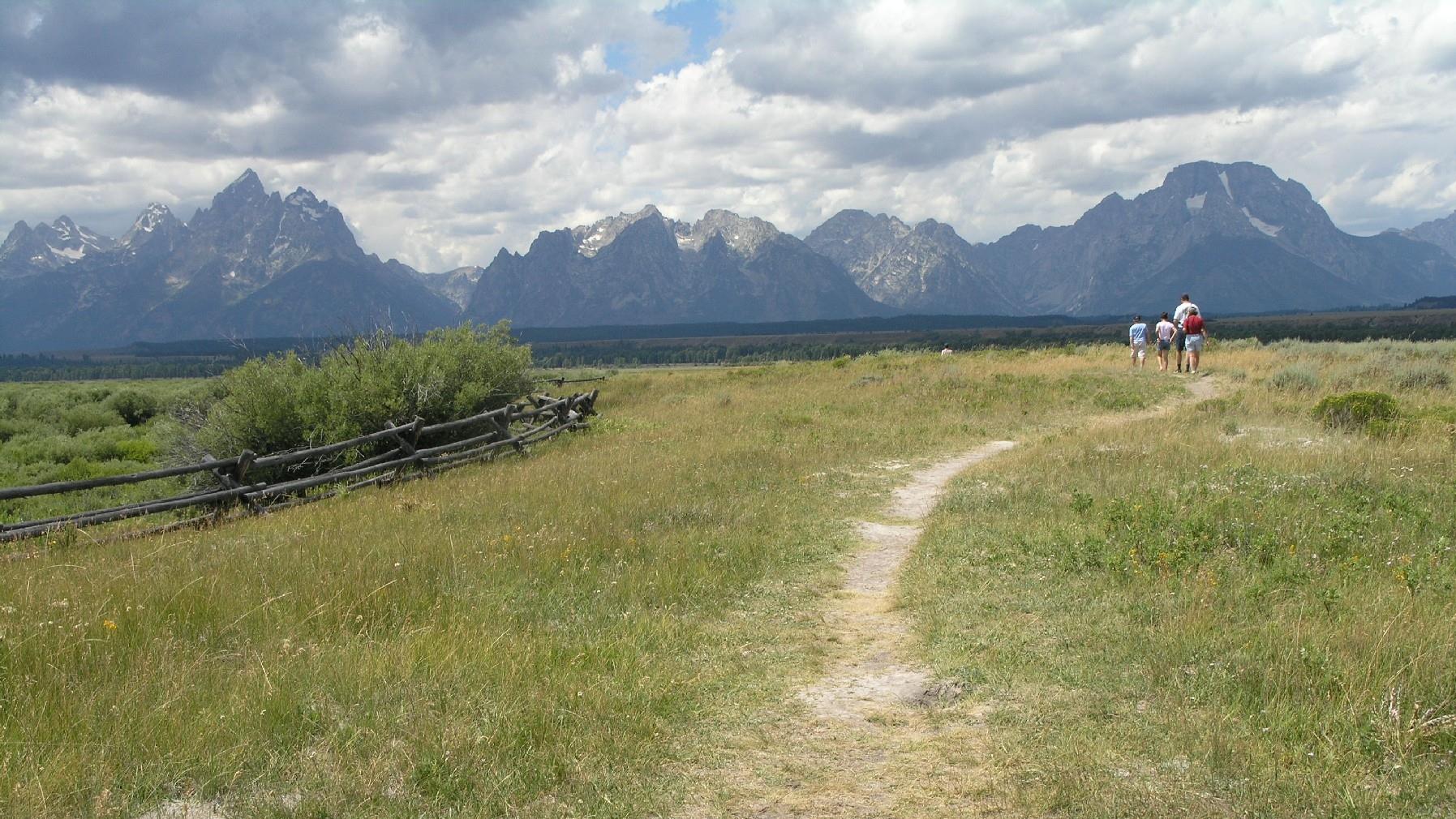 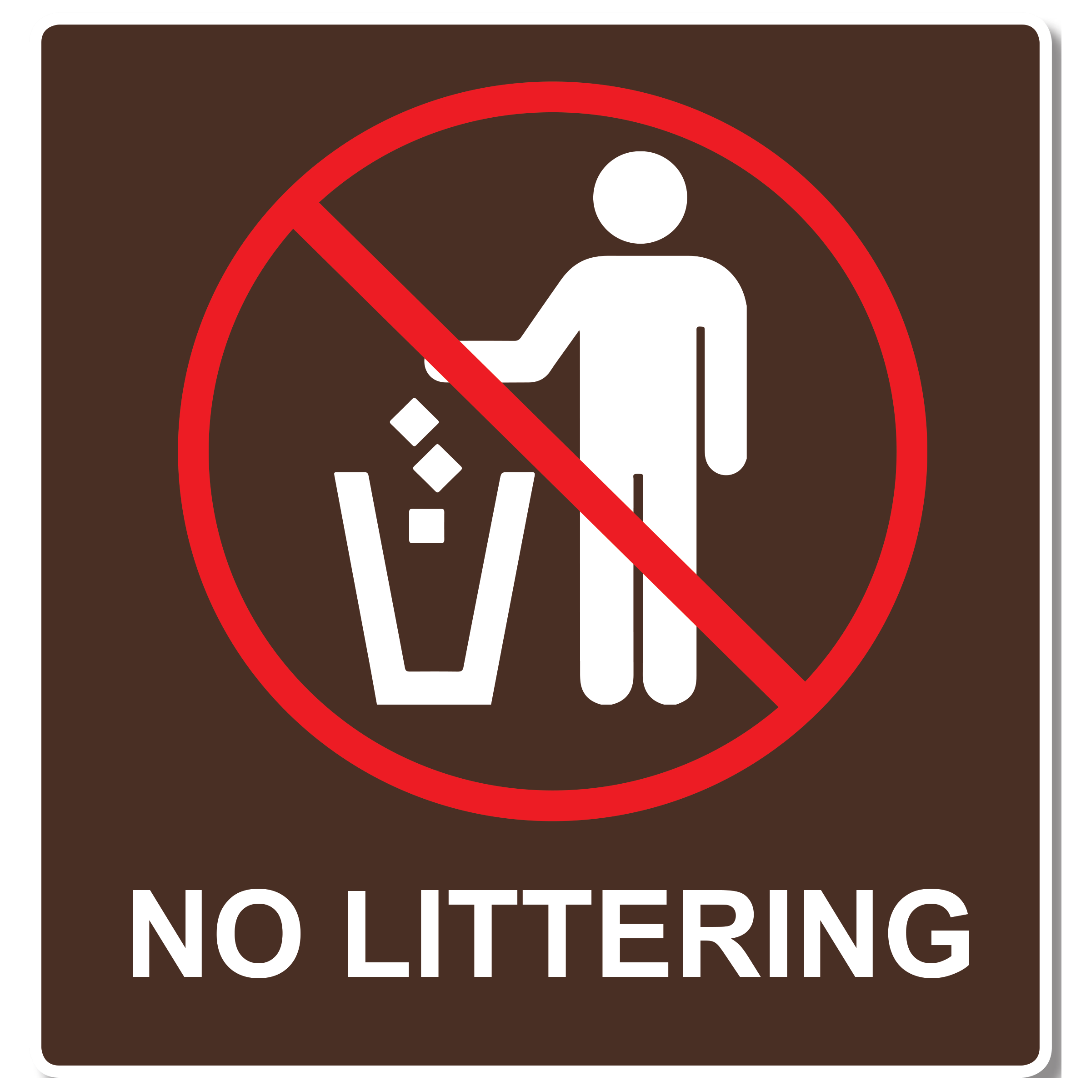 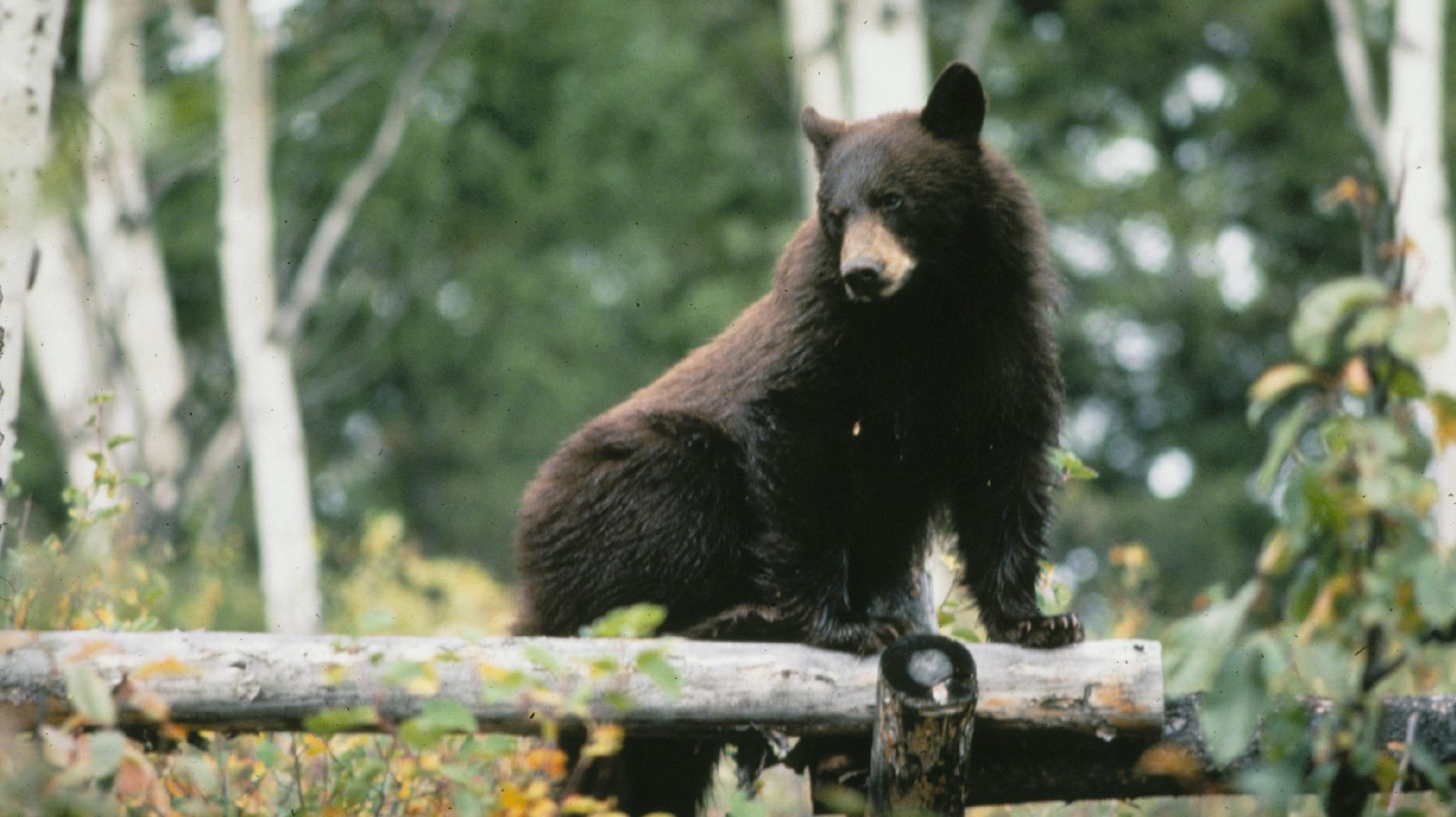 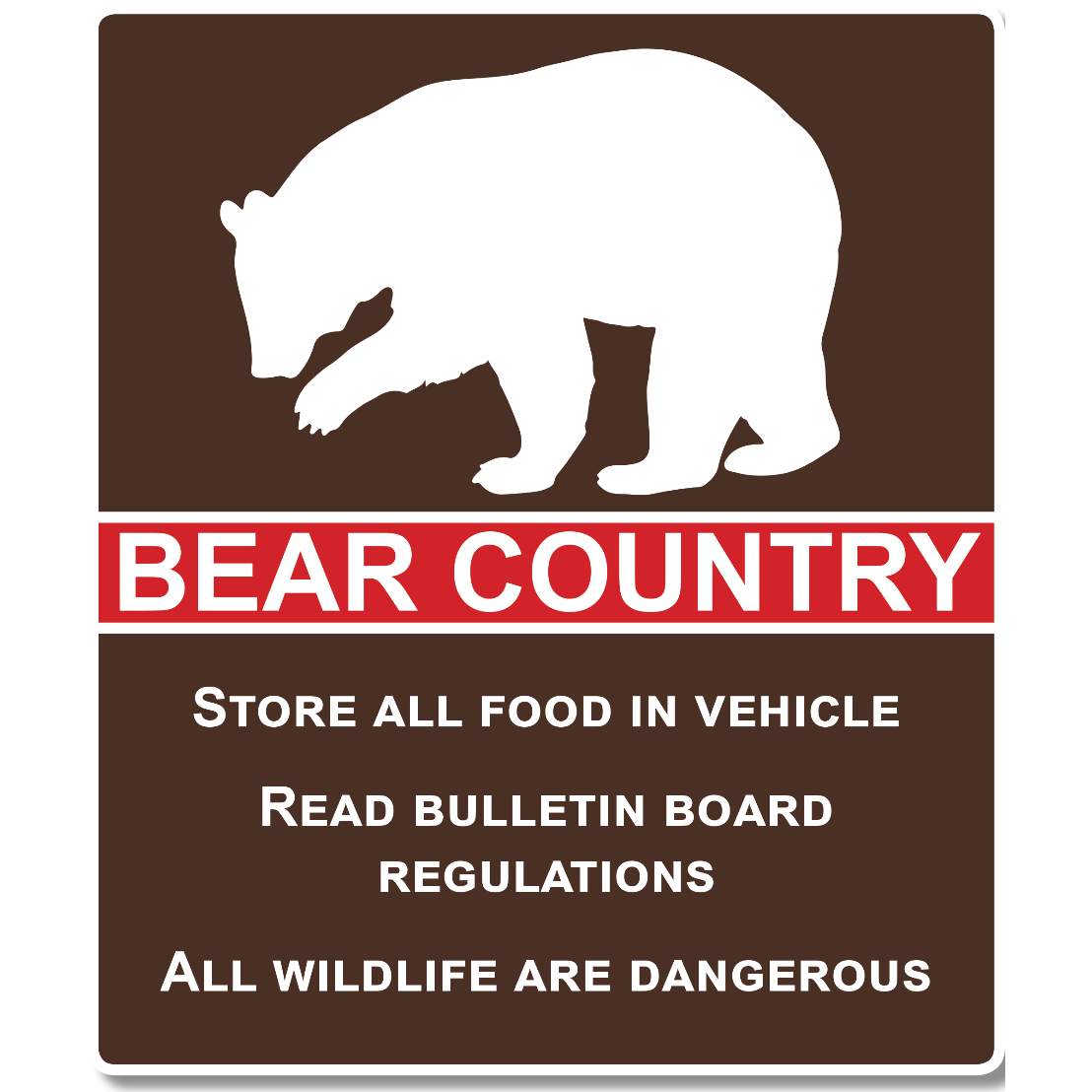 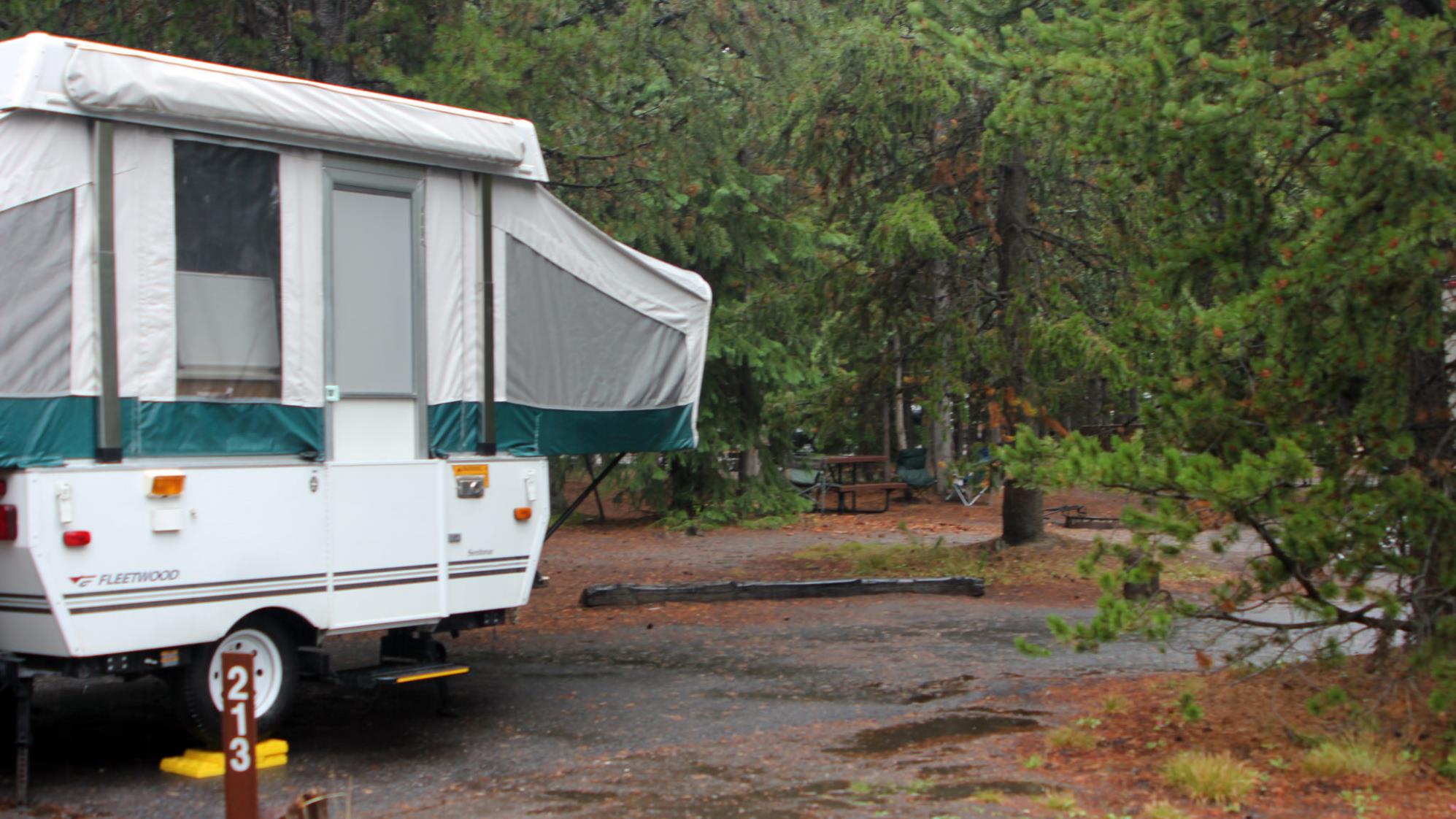 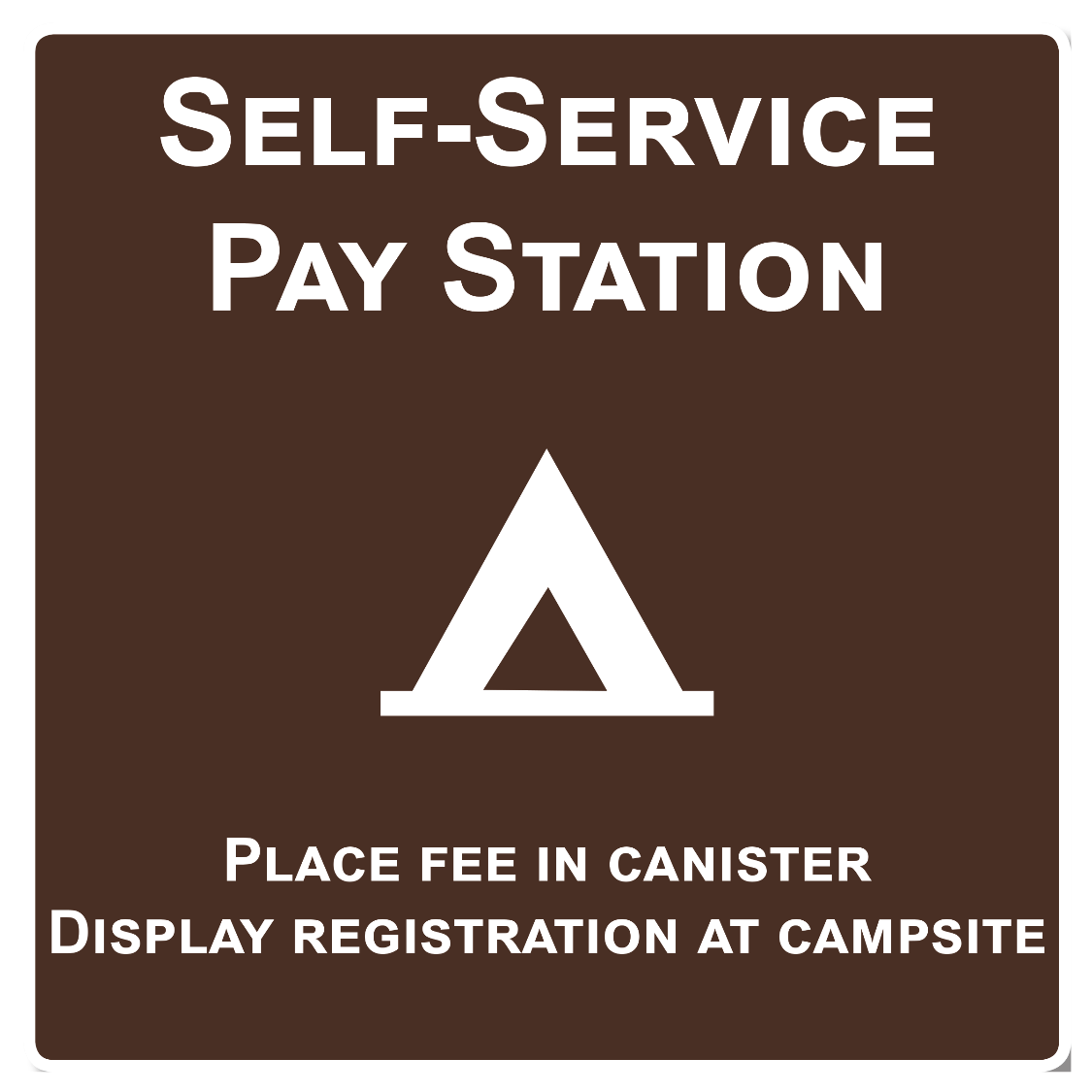 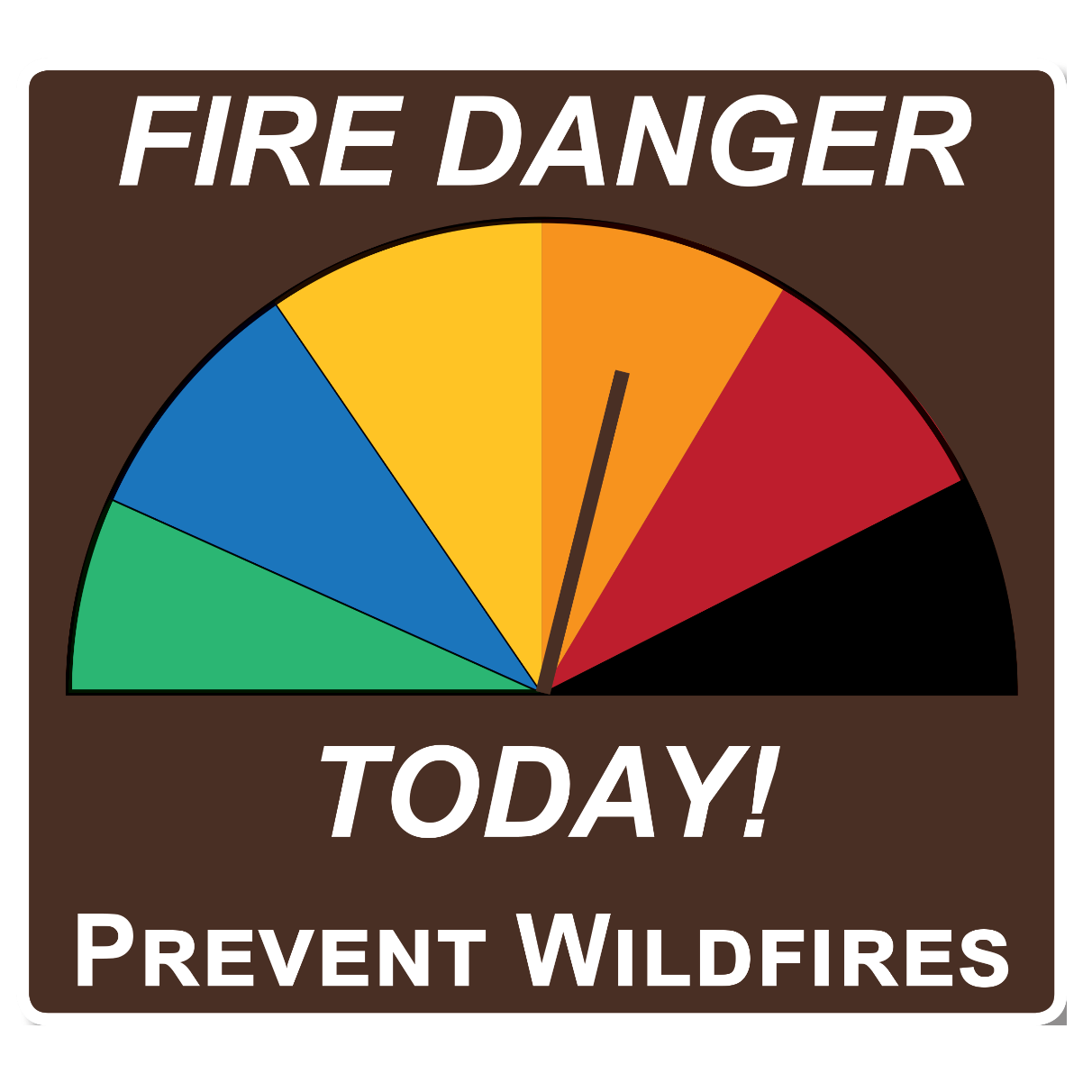 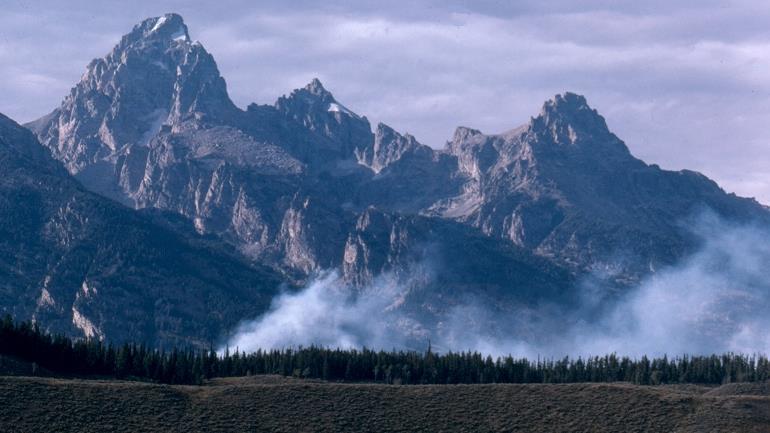 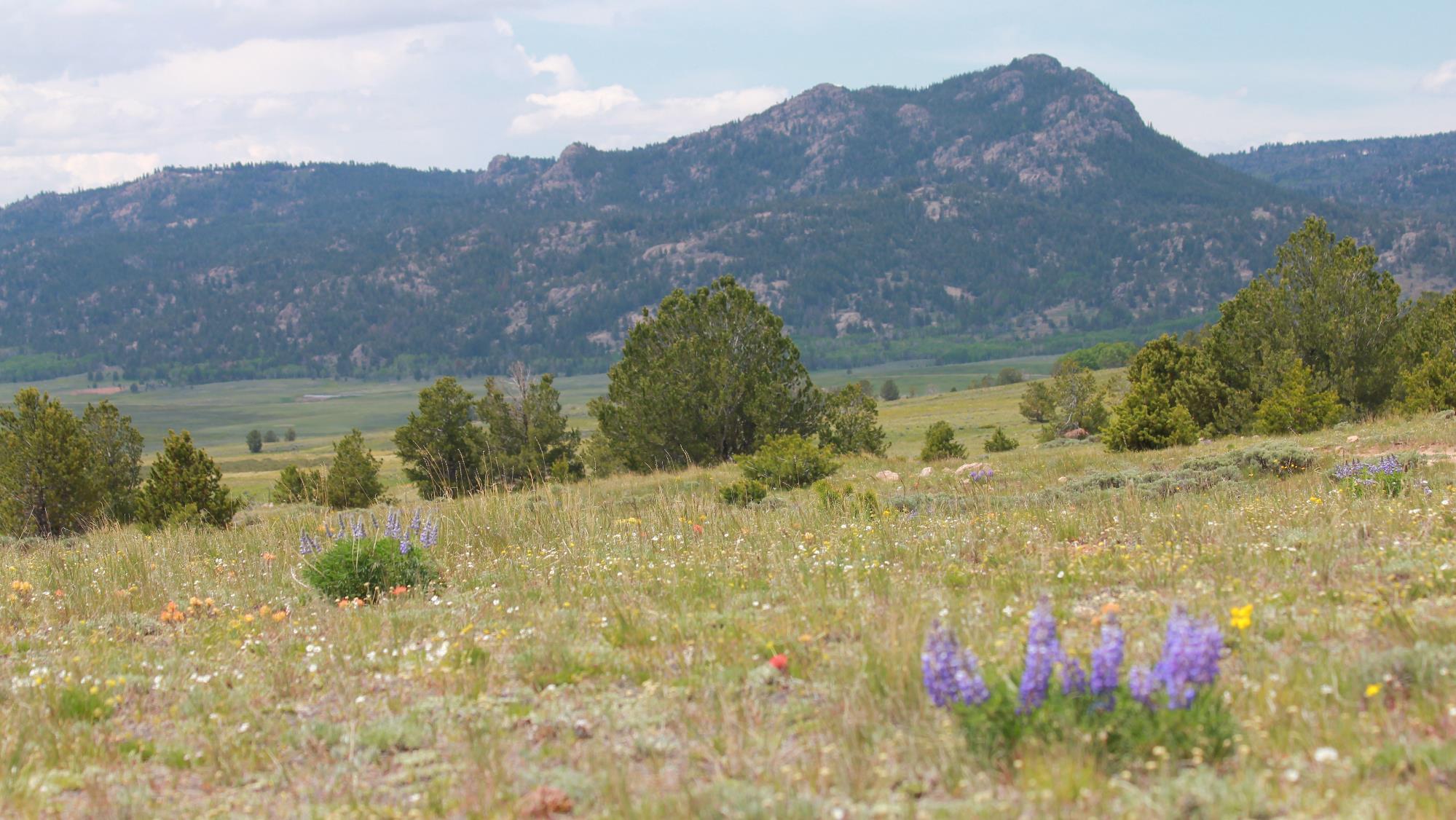 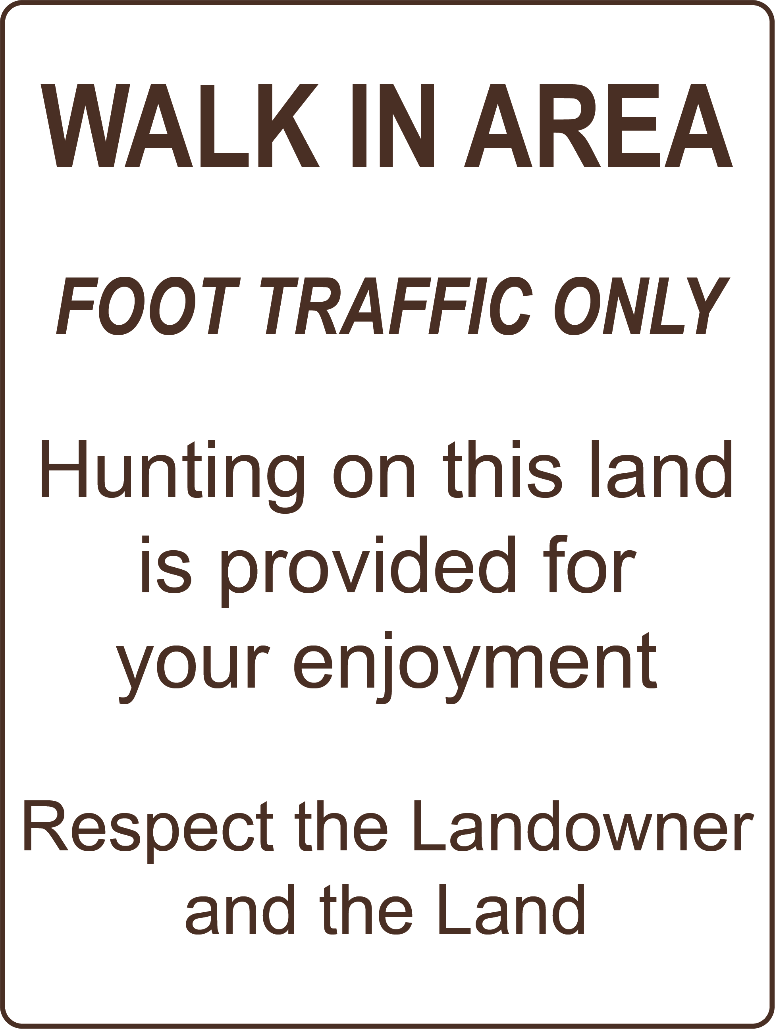 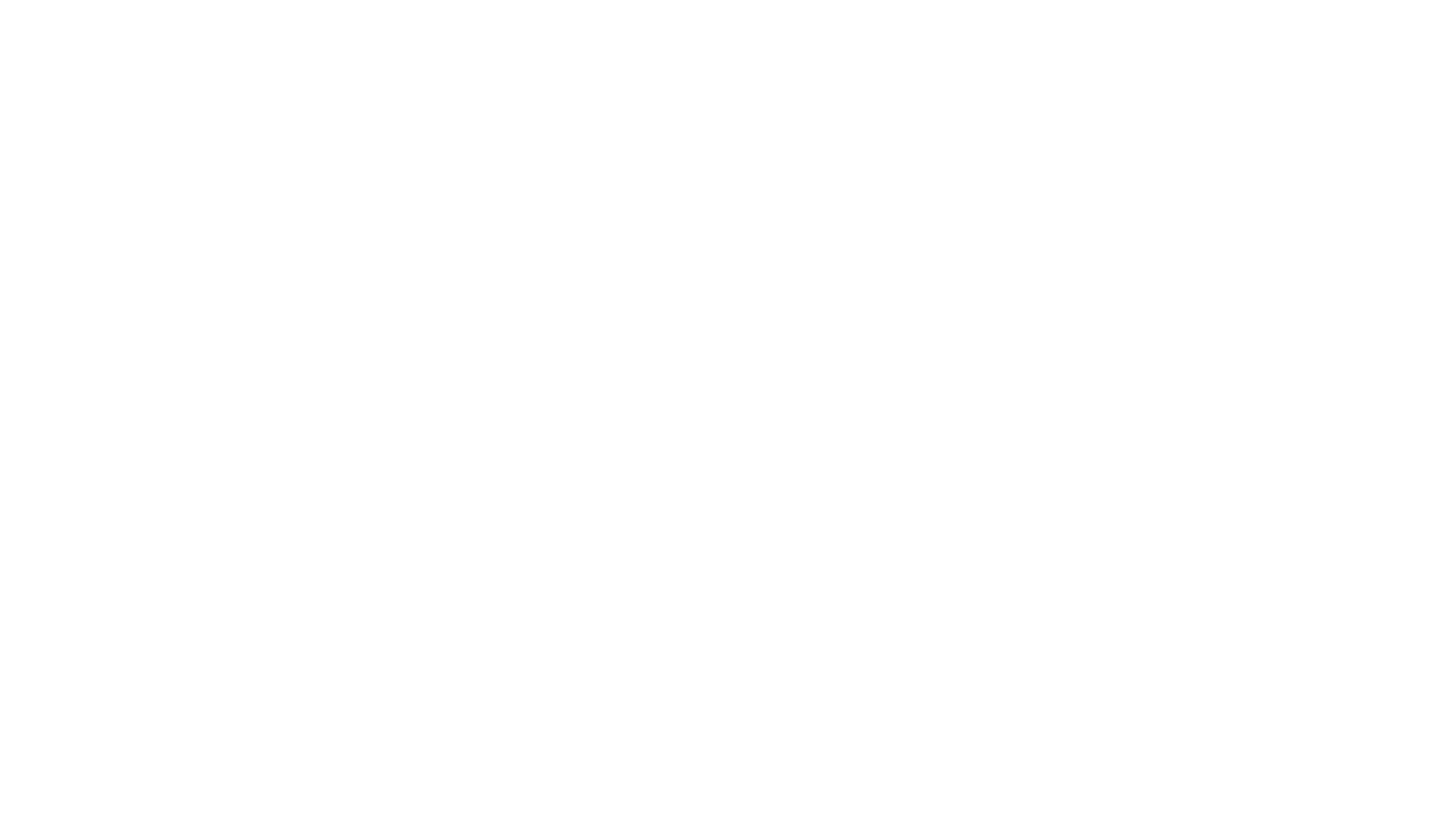 Why are rules important?
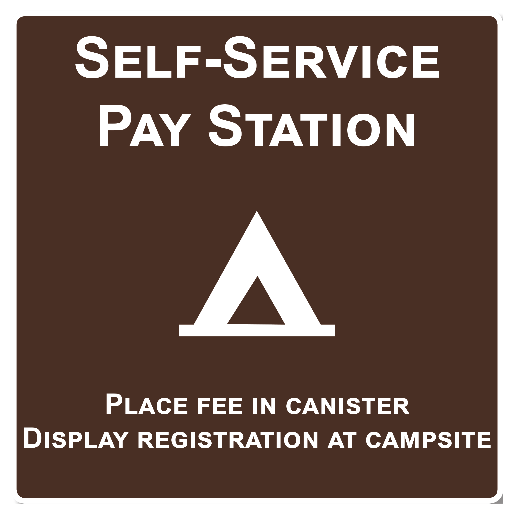 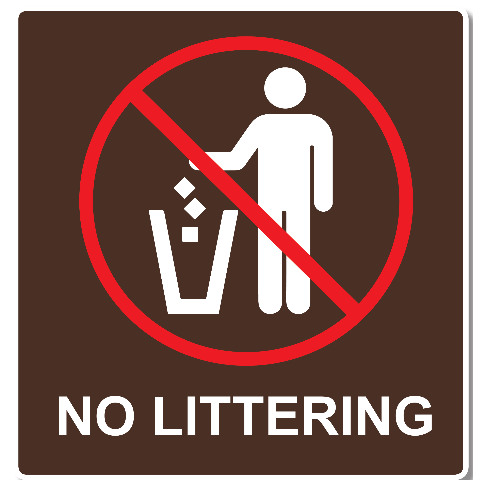 [Speaker Notes: Day 1/Procedure #2]
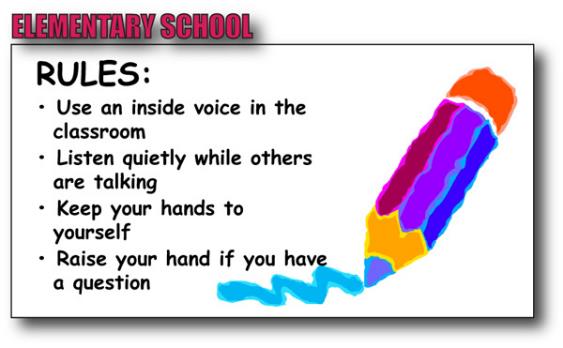 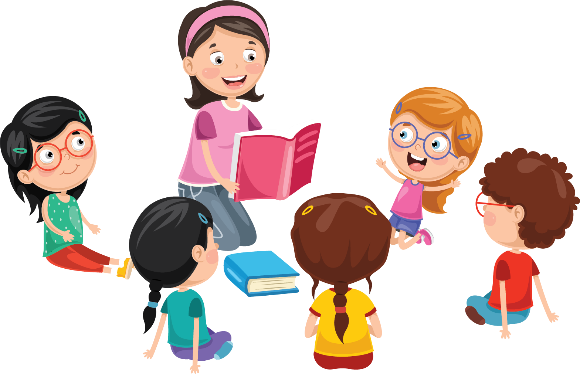 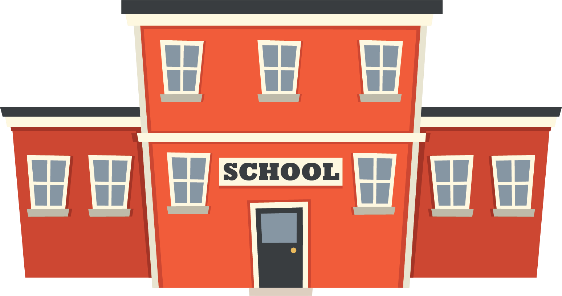 This Photo by Unknown Author is licensed under CC BY-NC-ND
Design a Sign
[Speaker Notes: Assessment Day #1
Students will create a sign that represents the rules and laws that need to be followed in their school community.]
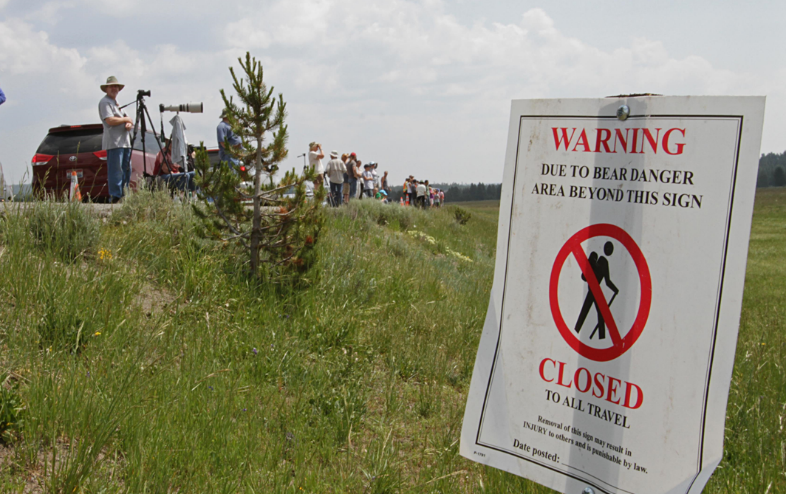 What did we learn from the today’s challenge?
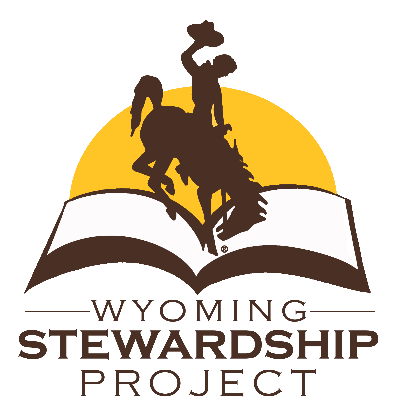 [Speaker Notes: Provide the students an opportunity to explain their learning.]
Day 2
Photo courtesy of C. Jacobs
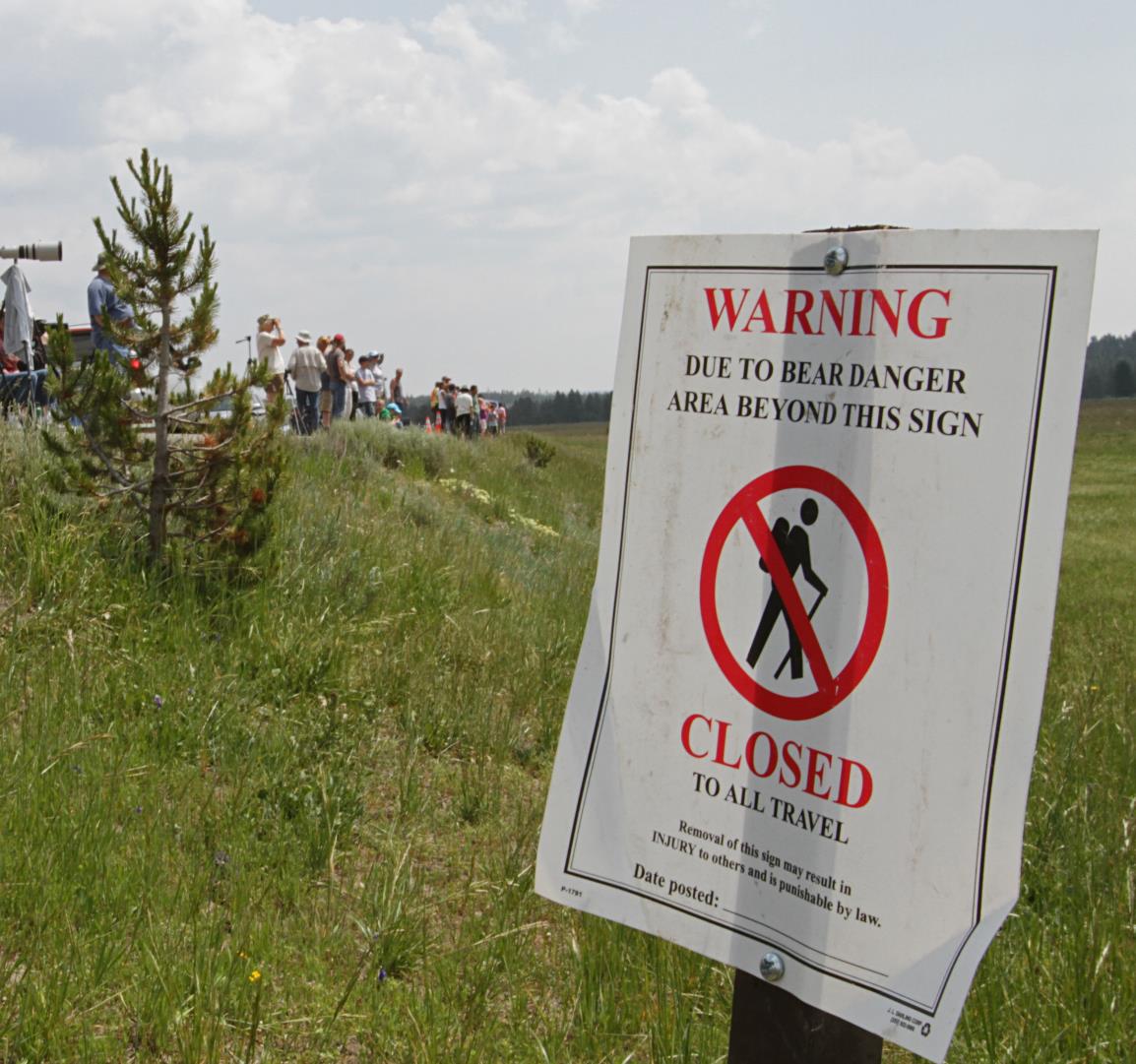 Highlights from our last lesson:

Think back on:

Signs

Why rules are important
[Speaker Notes: Day 2/Procedure #3:  Look back on the previous lesson and review the key ideas.]
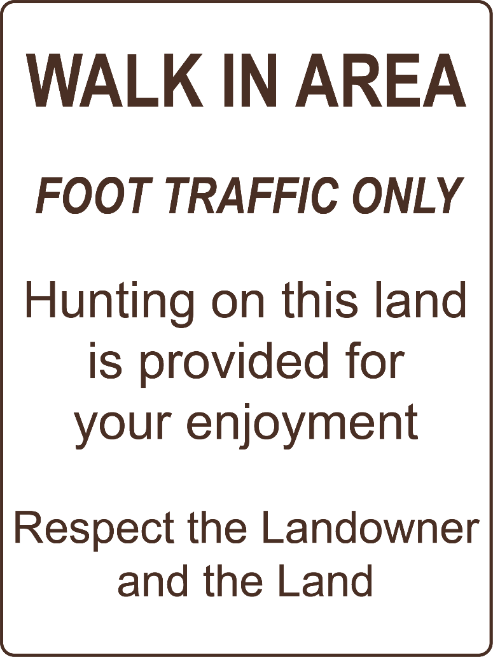 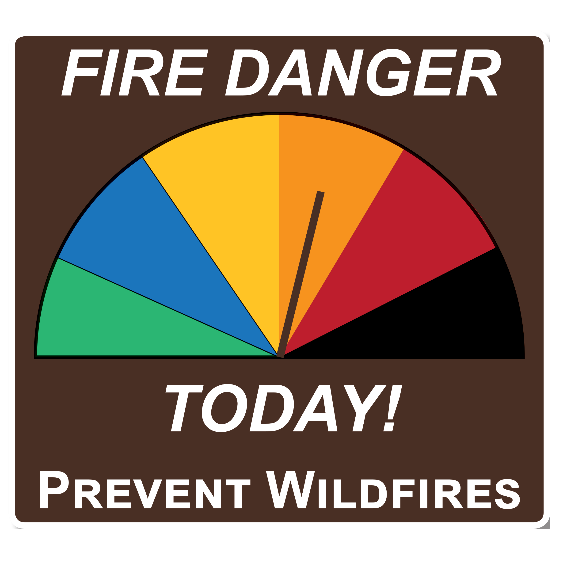 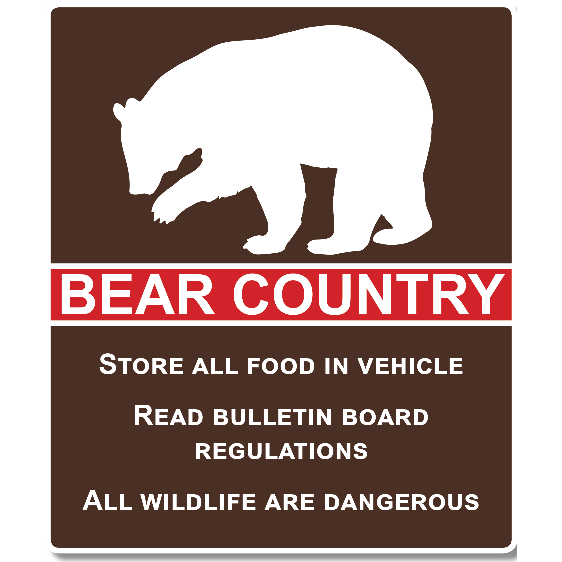 Rules help us be good stewards.
[Speaker Notes: Day 2/Procedure 3
Introduction to scenarios]
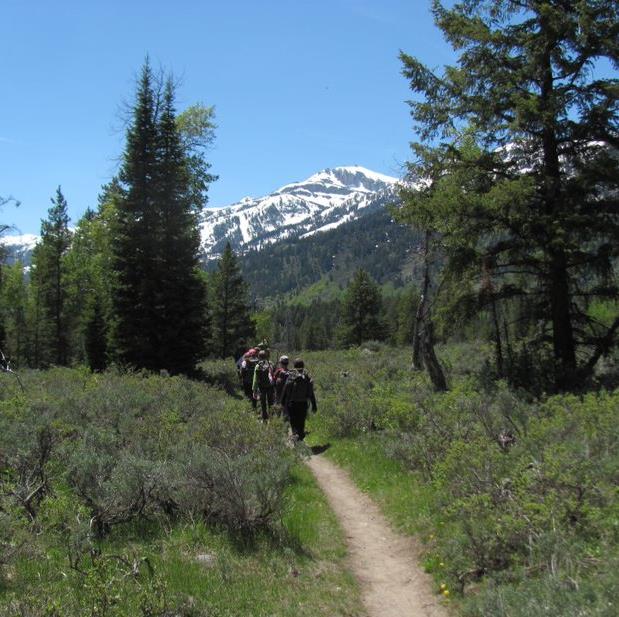 Stewardship Scenarios
Our space will be called our “public land.”
You will be in Group A or Group B.
You will play a role depending on your group.
Each scenario will be done twice.
We will compare the differences between how the scenarios turn out.
[Speaker Notes: Day 2/Procedure #3]
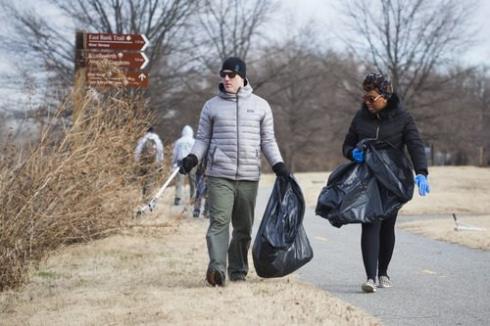 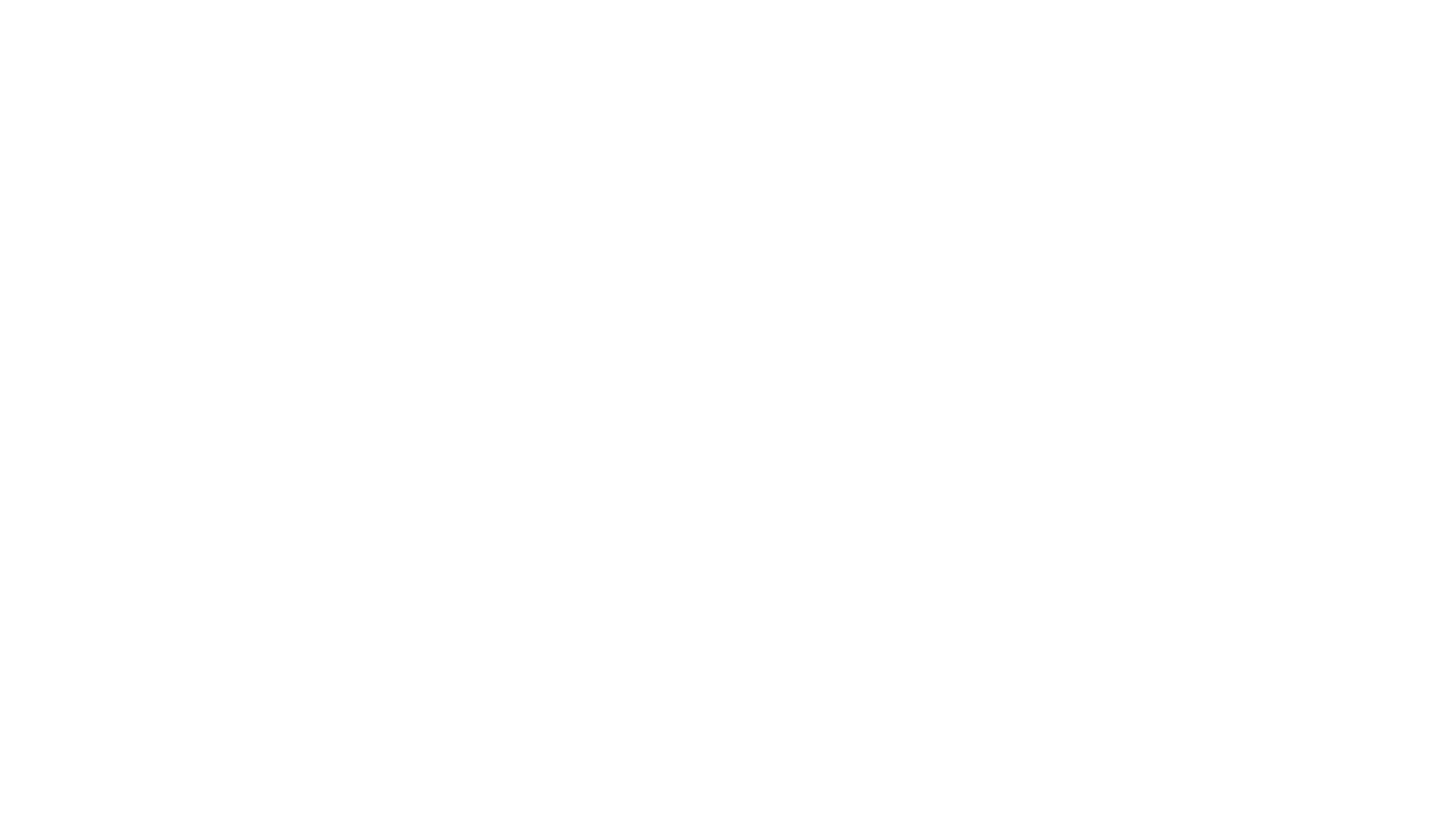 How effective was the Group A student?
What challenge did the one student have?
What impact does this have on our public land?
Who was being the steward?
Who was not being a steward?
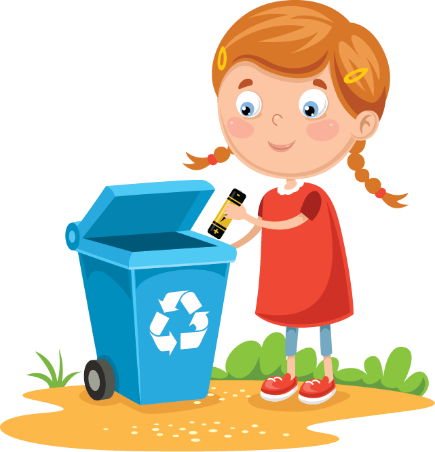 [Speaker Notes: Day 2/Procedure #3]
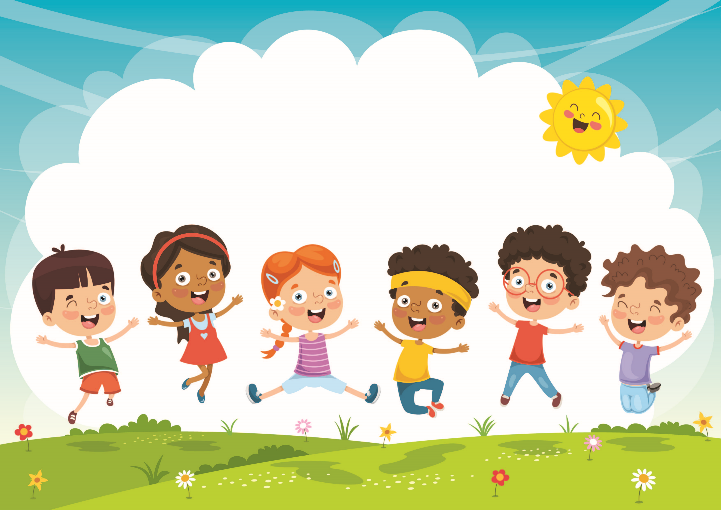 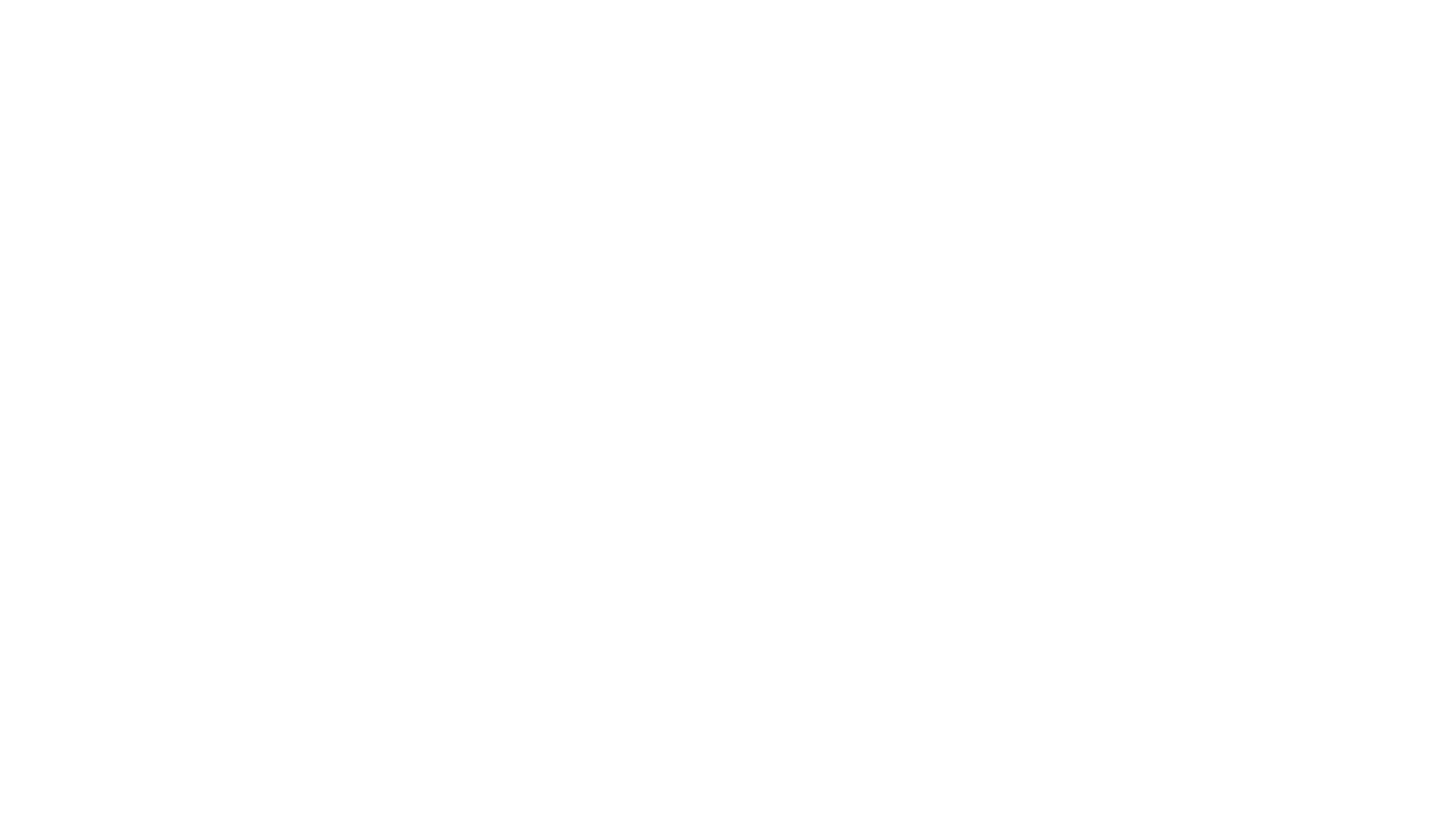 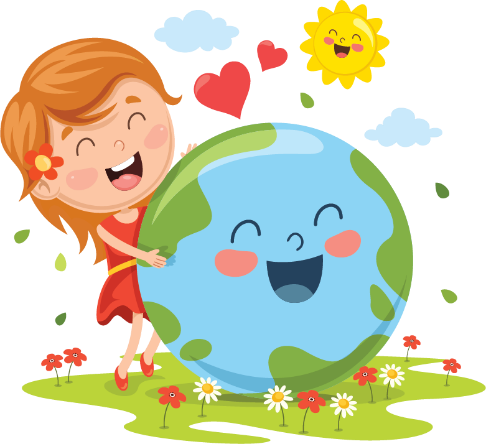 How was the scenario different from when we did it the first time?
Who was being the steward?
What does this show you about being a steward? 

It takes many people being stewards to keep our land clean.
[Speaker Notes: Day 2/Procedure #3]
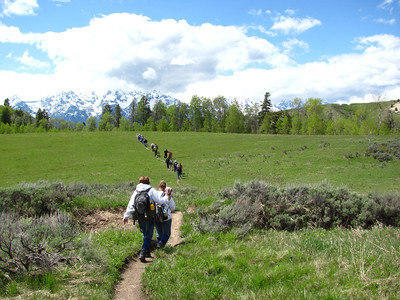 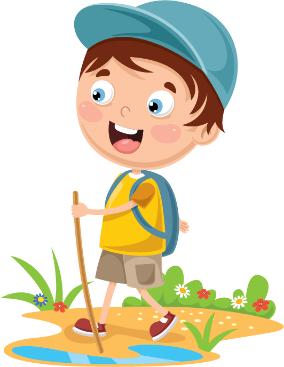 How effective was the Group A student?
What challenges did the one student have?
What impact does this have on our public lands?
Who was being the steward? Who was not being a steward?
[Speaker Notes: Day #2 Procedure #3

Students will complete the scenario several times, and then answer the discussion questions.]
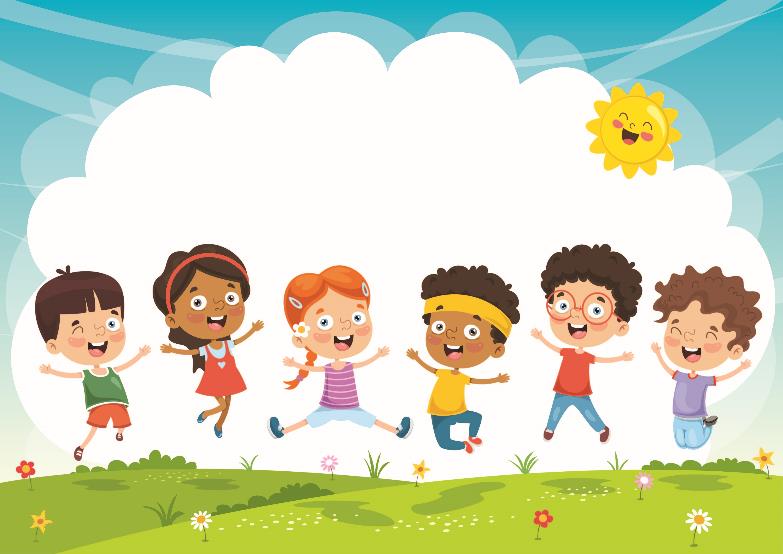 How was the scenario different from when we did it the first time?
Who was being the steward?
What does this show you about being a steward? 
It takes many people being stewards to limit the number of roads and trails across our public lands.
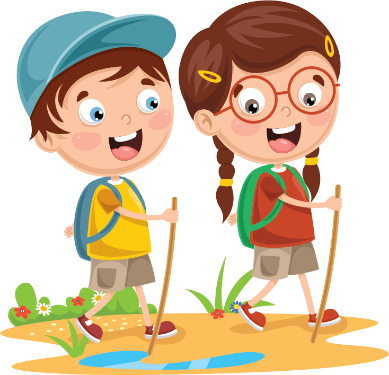 [Speaker Notes: Day #2 Procedure #3

Students will complete the scenario several times, and then answer the discussion questions.]
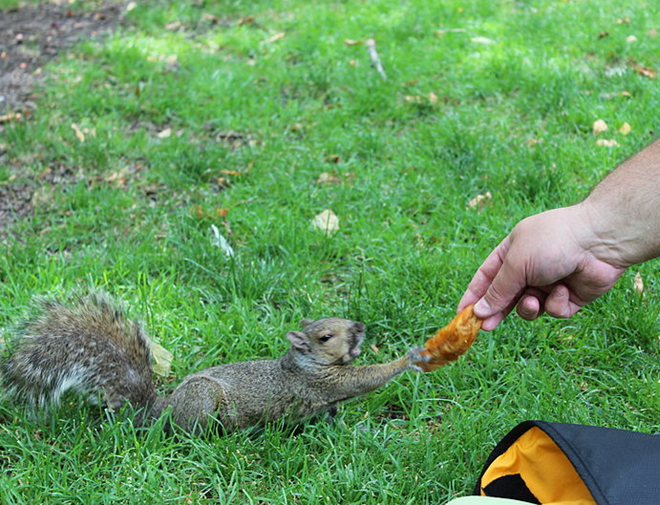 This Photo by Unknown Author is licensed under CC BY-SA
How effective was the group A student?
 What challenges did the one student have?
 What impact does this have on our public lands?
 Who was being the steward? Who was not being a steward?
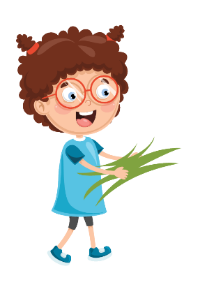 [Speaker Notes: Day 2/Procedure #3:  The cards for this scenario are in slides 30 and 31.]
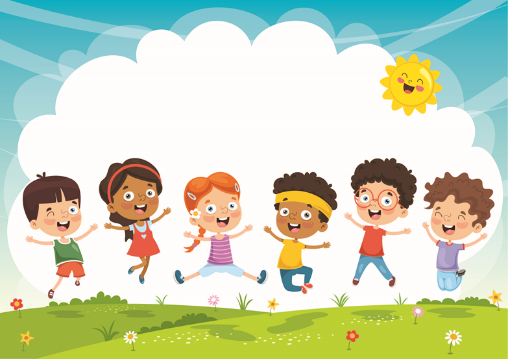 How was the scenario different from when we did it the first time?
Who was being the steward?
What does this show you about being a steward?

Stewards do not feed wild animals because the animals will learn to rely on 
human food instead of what they’re supposed to eat.
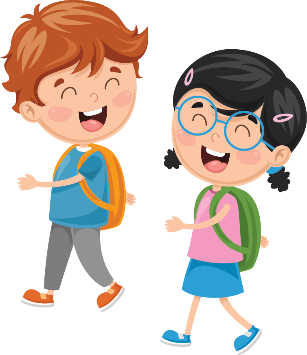 [Speaker Notes: Day 2/Procedure #3]
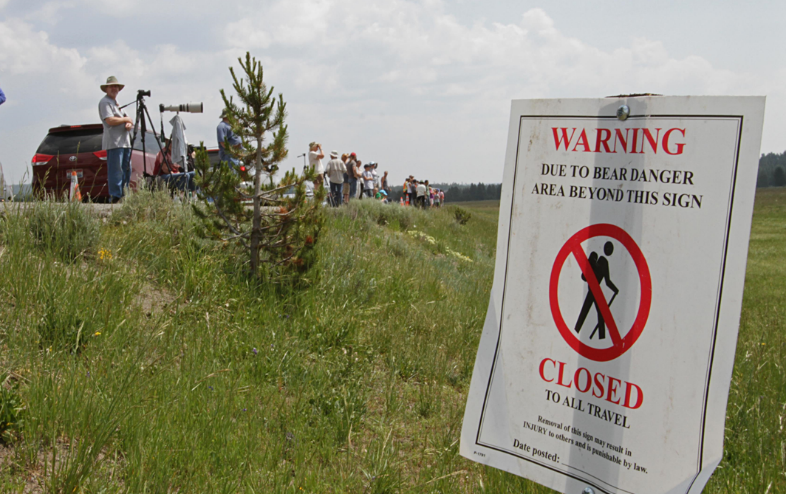 What did we learn from the today’s challenge?
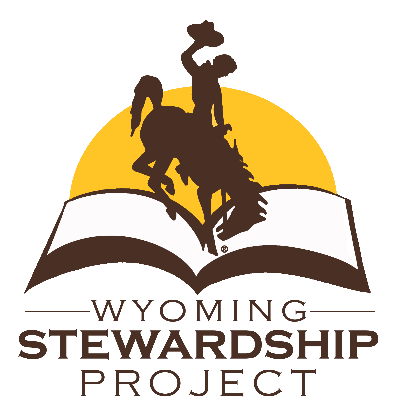 [Speaker Notes: Provide the students an opportunity to explain their learning.]